The Civil Service welcomes outsiders: recruitment of private sector experts driving film propaganda forward during WW2
Talk by Robert Williamson, PhD candidate
INTRODUCTION
My main research: British Government Film Policy during World War Two.
Secondary research: The changing role of the Hero figure in British feature films during that period of war
The Ministry of Information
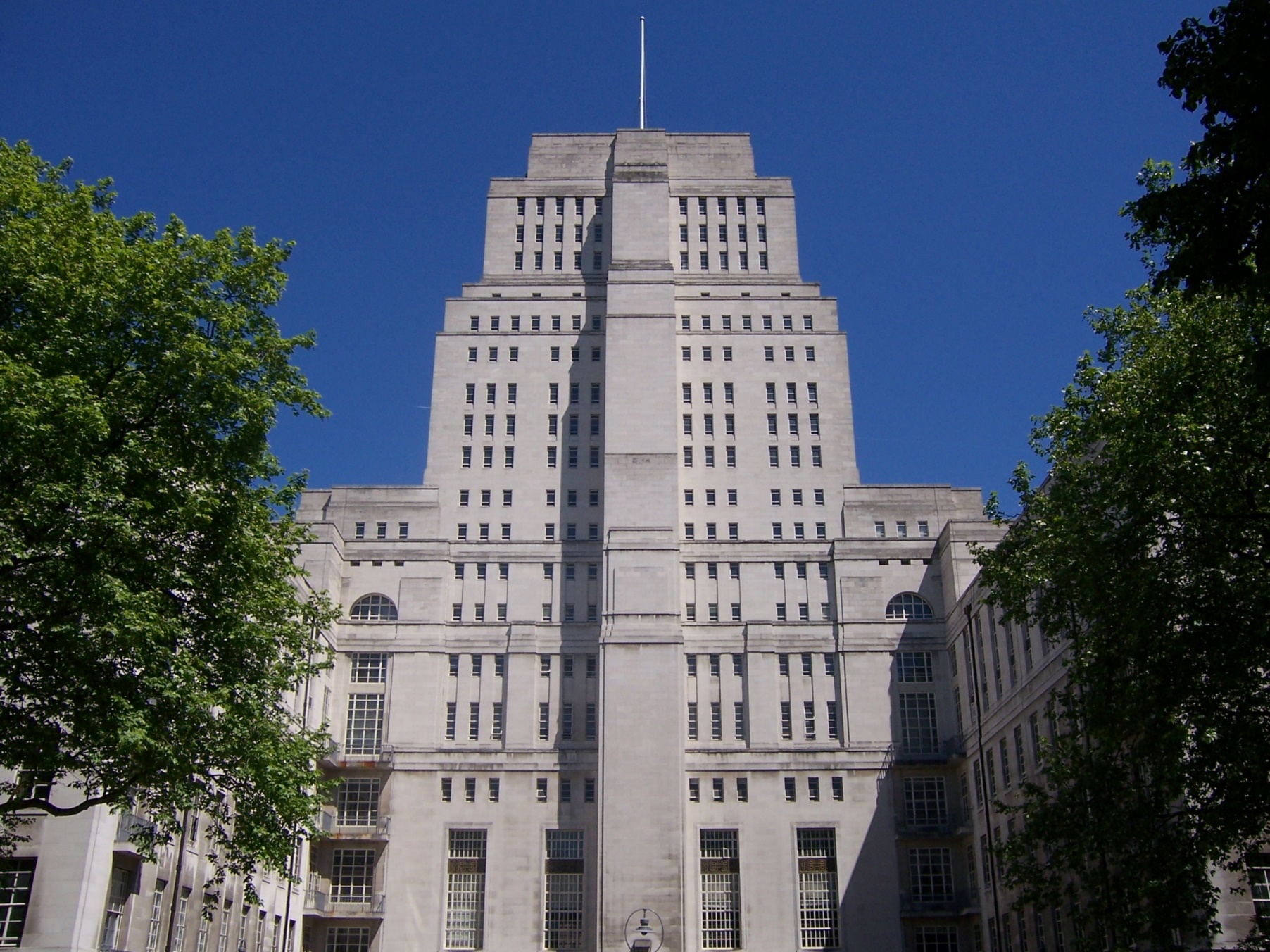 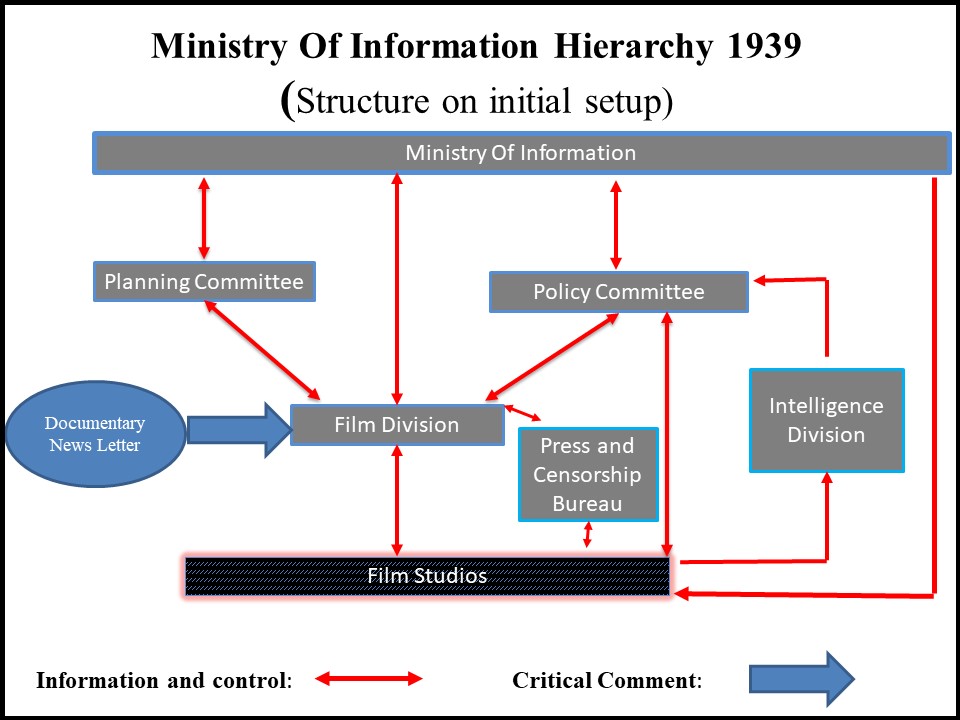 The Ministry of Information (simplified internal layout)
Two outsiders, Clark and Betjeman
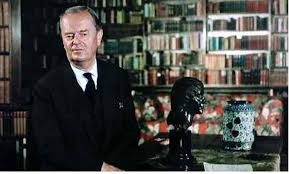 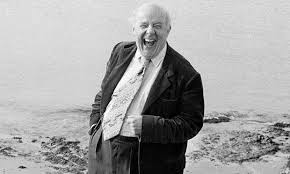 References
Aldgate, A. and Richards, J (2007), Britain can take it, British Cinema in the Second World War, London: Tauris. 
Chapman, J (1998). The British at War, Cinema, State and Propaganda 1939-1945, London: Tauris
Clark, K (1977). The Other Half, London: John Murray Publishers Ltd
Coultass, C (1989) Images for Battle: British Films and the Second World War: University of Delaware Press
Dickinson, M and Street S, (1985), Cinema and the State. The British Film Industry and the British Government 1927-84. London: BFI Publishing
Drazin, C (1998). The Finest Years: British Cinema in the 1940s. London: Andre Deutsch
Grandy, C (2014) Heroes and Happy Endings. Manchester University Press
Hillier, B (2007) John Betjeman: The Biography. London: John Murray